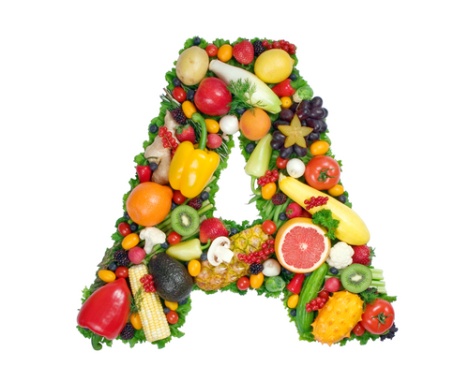 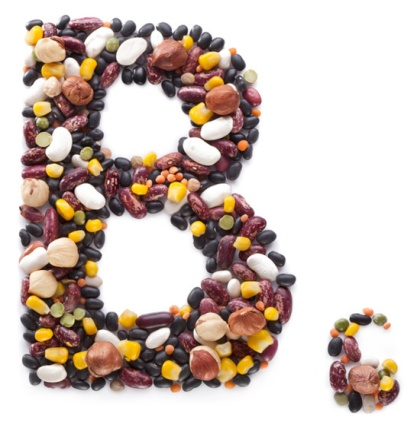 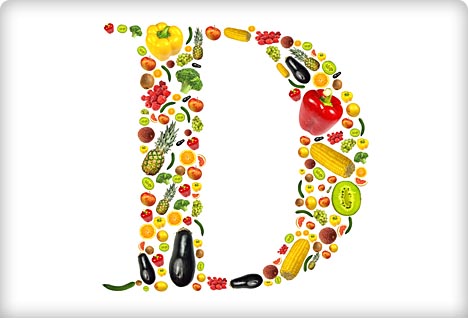 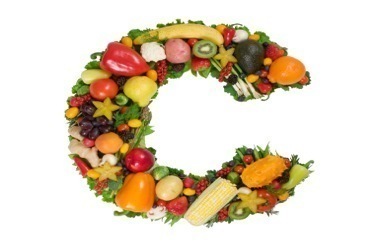 Витамины
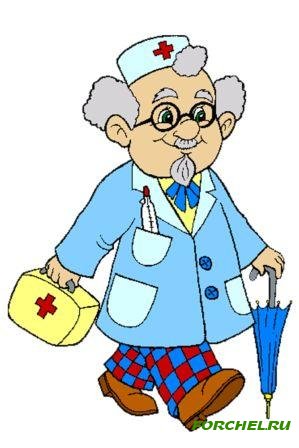 Никогда не унываю,
И улыбка на лице,
Потому что принимаю
Витамины А,В,С.
Витамин А
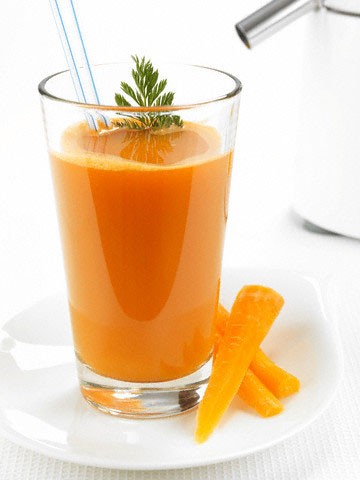 Помни истину простую,-
Лучше видит только тот ,
Кто жует морковь сырую
Или пьёт морковный сок.
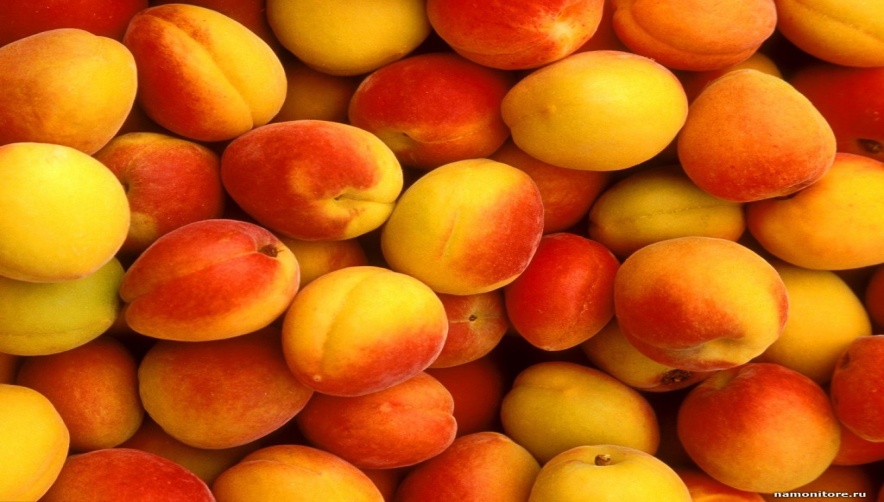 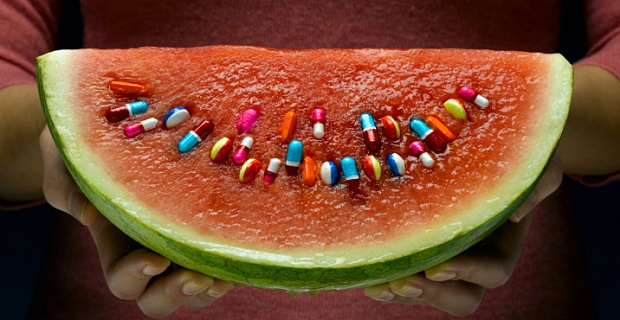 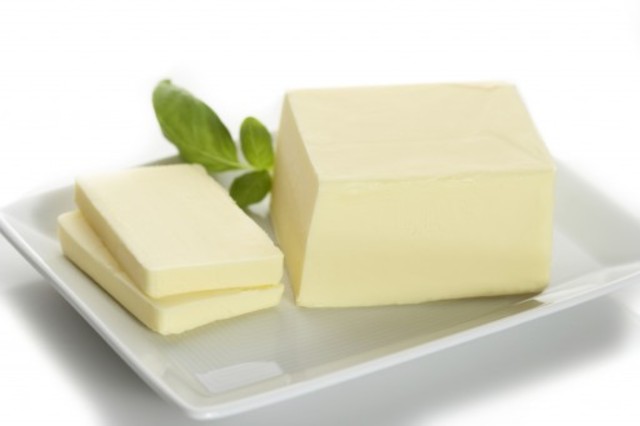 Витамин В
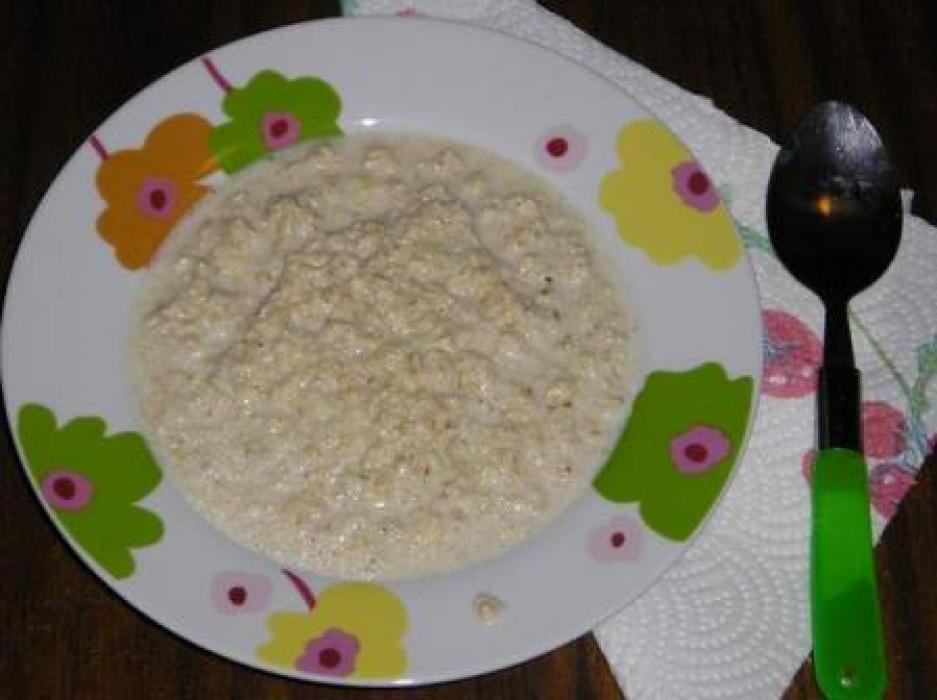 Очень важно спозаранку 
Есть за завтраком овсянку.
Чёрный хлеб полезен нам.
И не только по утрам.
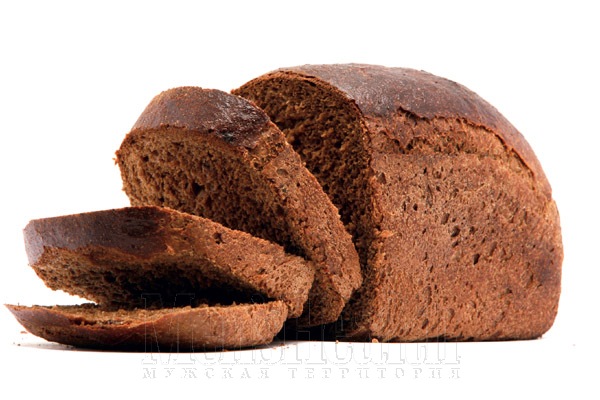 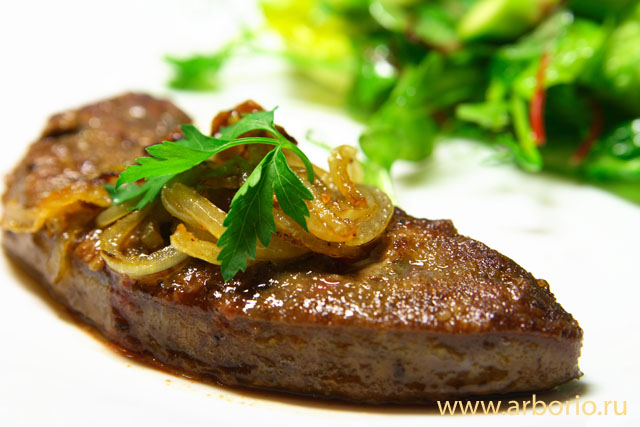 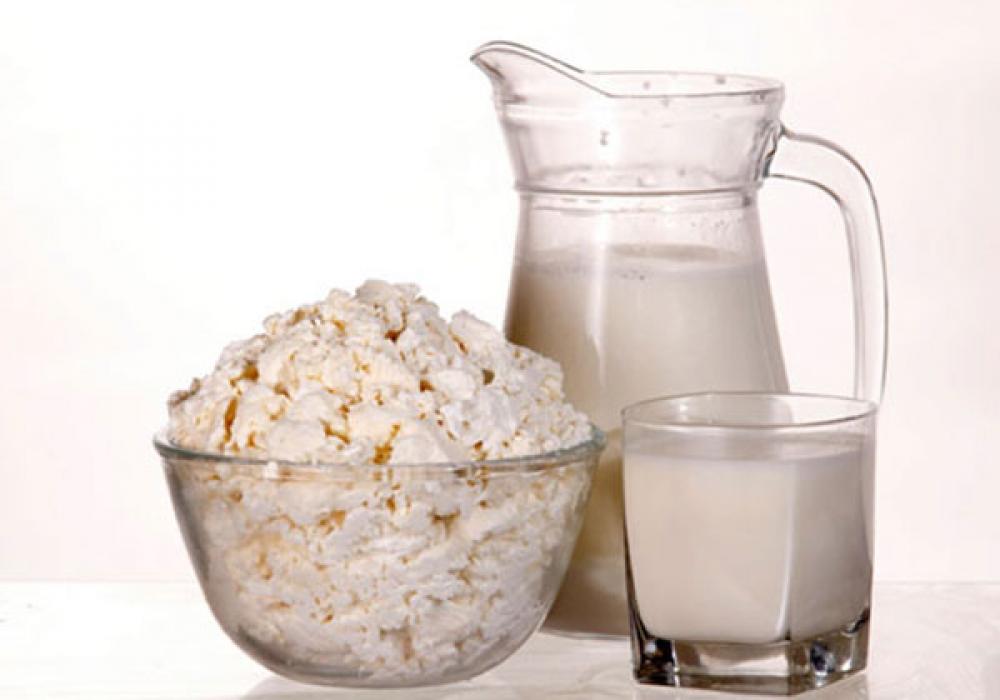 Витамин С
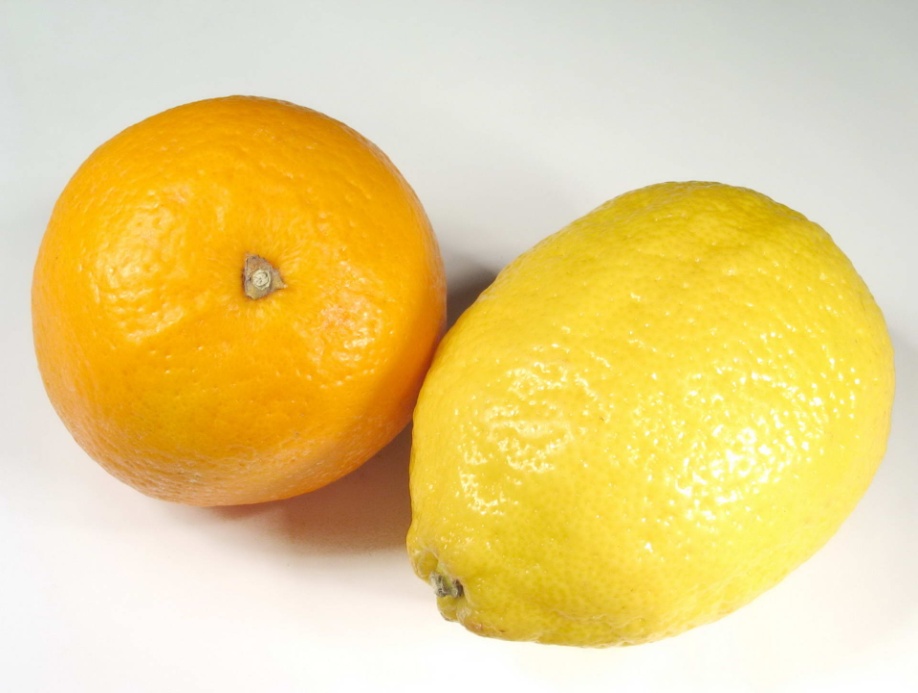 От простуды и ангины 
Помогают апельсины.
Ну а лучше есть лимон,
Хоть и очень кислый он.
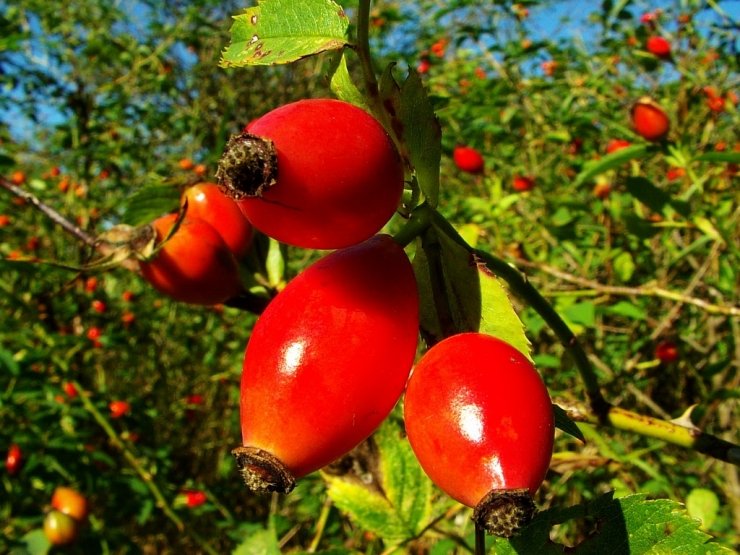 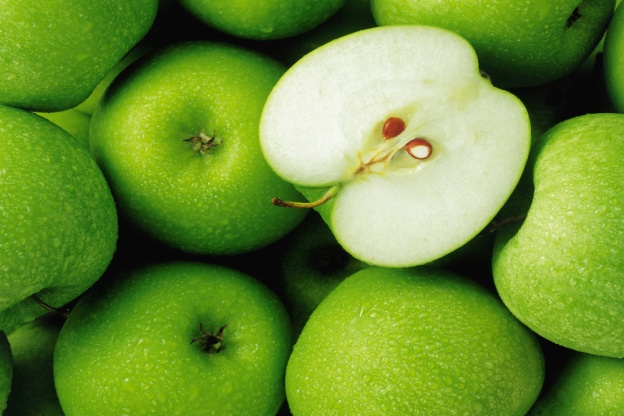 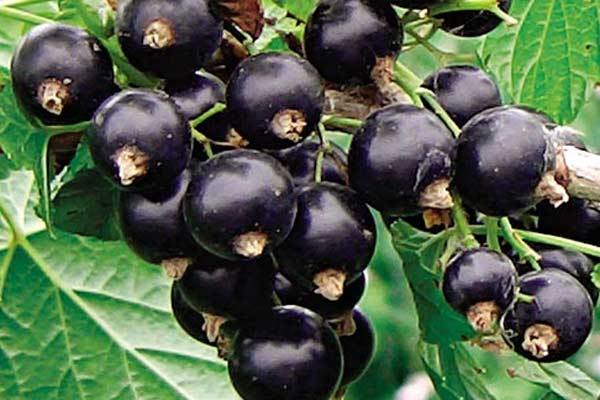 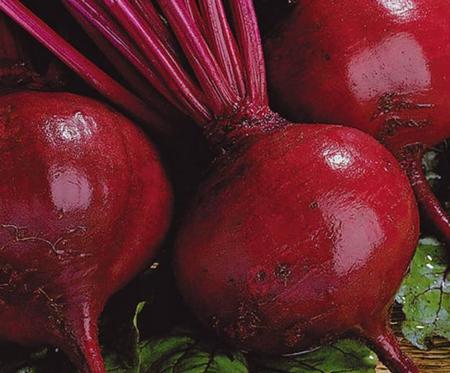 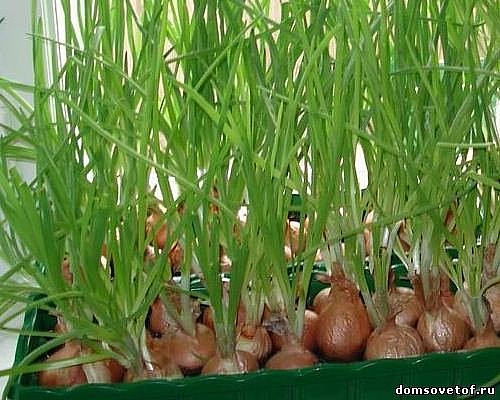 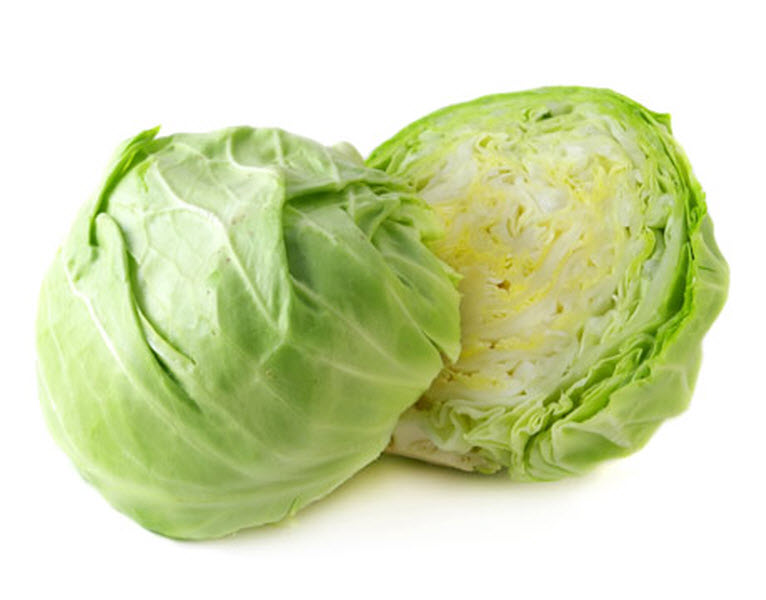 Витамин D
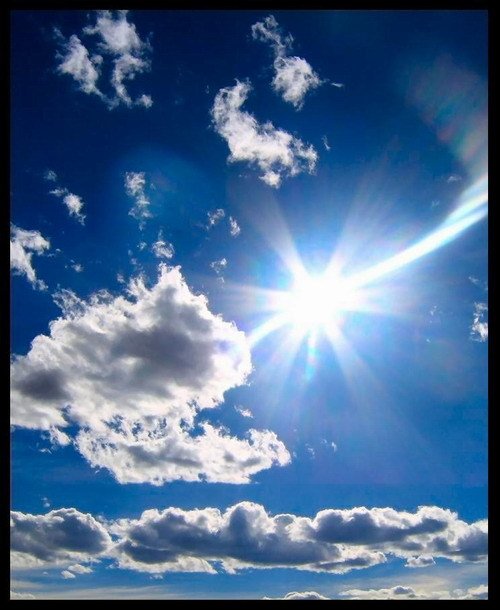 Рыбий жир всего полезней,
Хоть противный - надо пить .
Он спасает от болезней 
Без болезней - лучше жить.
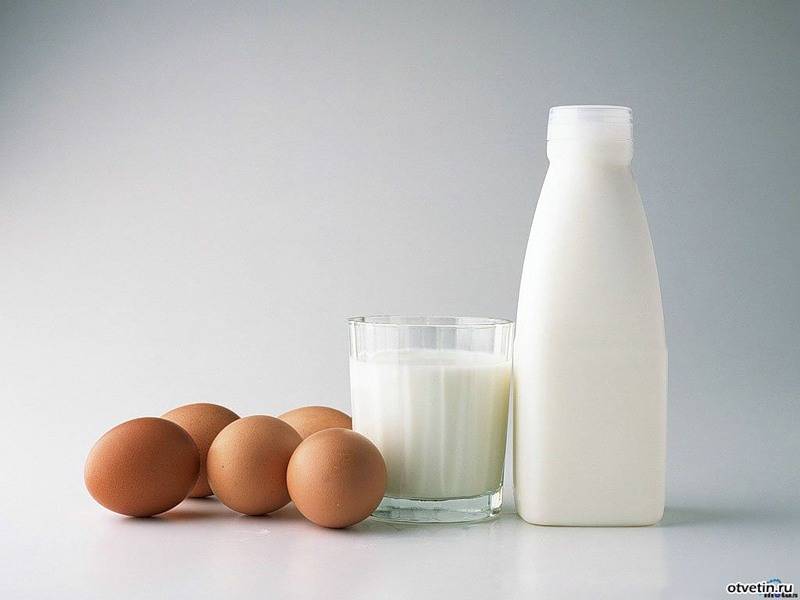 Еще витаминов есть много,
Пополняйте организм ими строго.
Тогда не будете болеть,
Будете веселиться и петь .